Phụ lục 1Các hằng số vật lý
Phụ lục 1Các hằng số vật lý
Phụ lục 2Các tính chất của các chất bán dẫn quan trọng
Phụ lục 2Các tính chất của các chất bán dẫn quan trọng
Phụ lục 2Các tính chất của các chất bán dẫn quan trọng
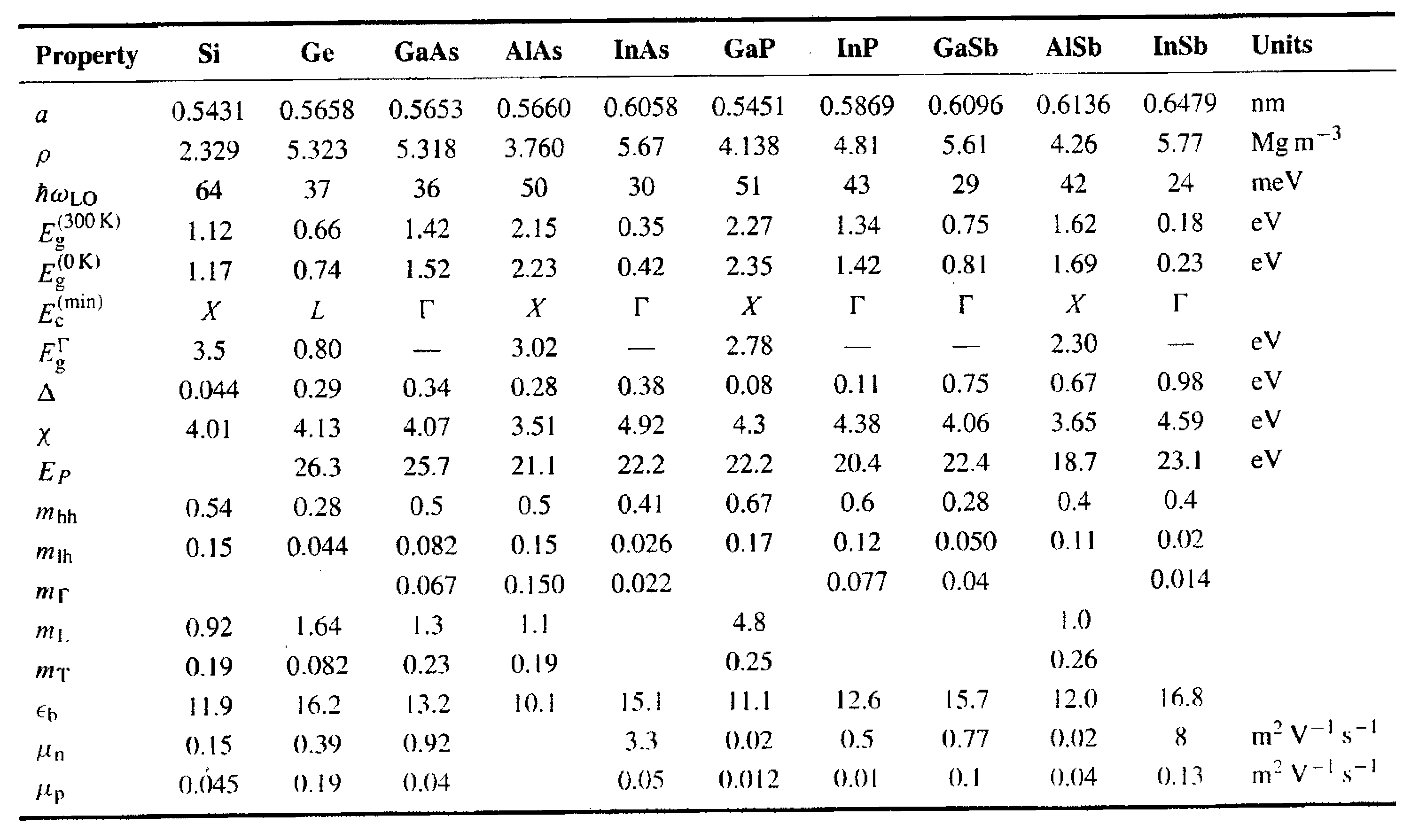 Các giá trị được cho ở nhiệt độ phòng trừ khi có ghi chú khác.
Phụ lục 3Các tính chất của các hợp kim GaAs-AlAs ở nhiệt độ phòng
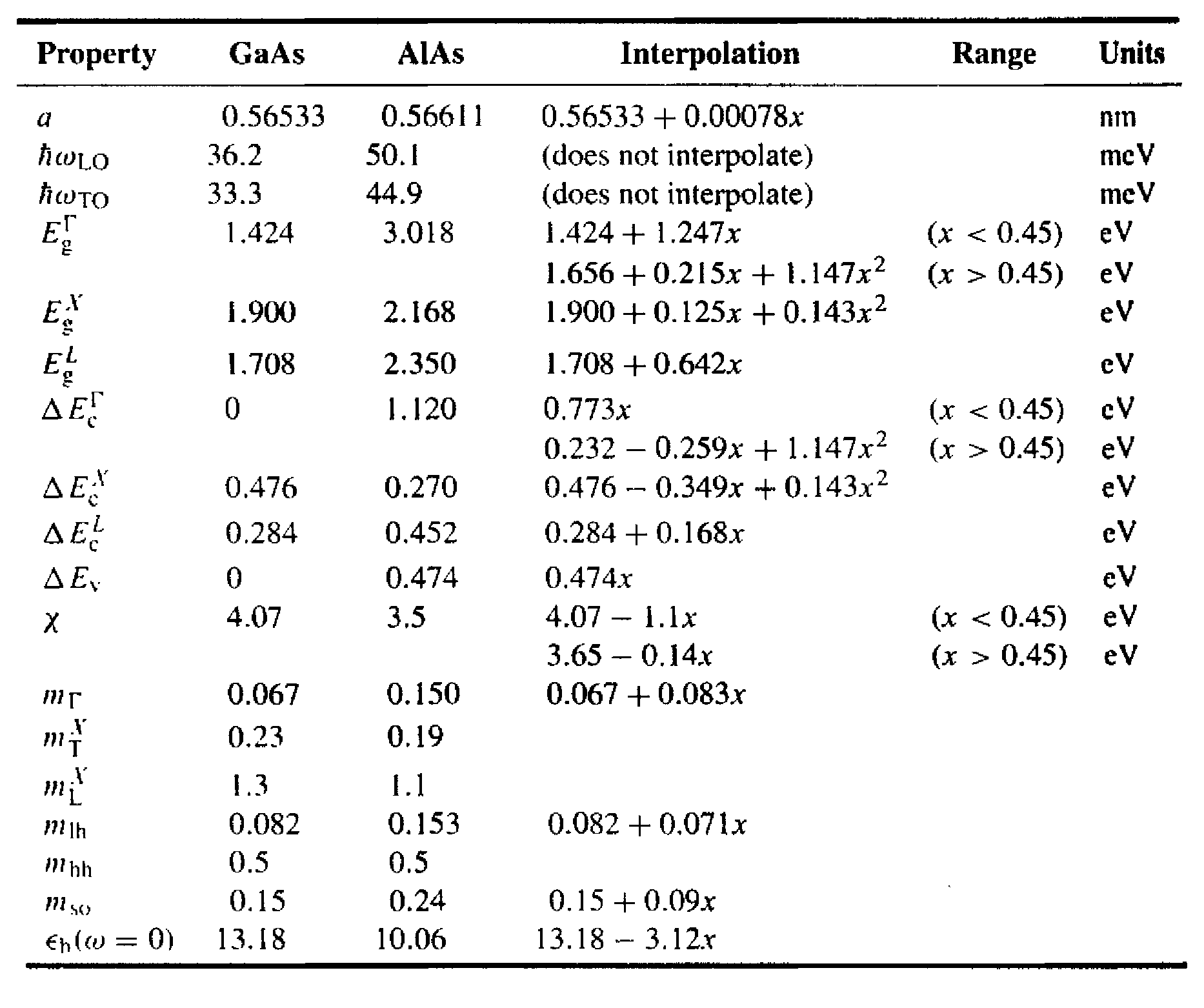 Giao nhau từ        tới X trong vùng dẫn được giả thiết xảy ra ở x = 0,45. Các gián đoạn
                            trong vùng dẫn được đo từ vùng dẫn đáy           trong GaAs.
Phụ lục 4Phương trình Hermite: Dao động tử điều hoà
Lời giải của phương trình Schrodinger với một thế parabol (phần 4.3) rút gọn về phương trình Hermite (4.32) đối với           như sau

    trong đó các dấu gạch ngang ở trên z và E được bỏ đi. Khai triển nghiệm thành chuỗi

    Thay vào (A4.1) và lấy các đạo hàm. Từ đó, 


    Viết lại nó bằng cách dịch chỉ số chạy m trong tổng thứ nhất sao cho lũy thừa của z xuất hiện là giống nhau trong từng số hạng  


    Điều này đúng đối với mọi z và do đó, hệ số của từng lũy thừa của z cần phải 
    phải bằng 0. Kết quả chung là
Phụ lục 4Phương trình Hermite: Dao động tử điều hoà
Như vậy,

    Chú ý là nó liên kết các hệ số chỉ ở chỗ m khác nhau bởi 2 và do đó, có một chuỗi đối m chẵn và một chuỗi đối với m lẻ.
    Chuỗi có tính chất gì nếu các hệ số của chuỗi được cho bởi (A4.6)? Để so sánh xét khai triển


    Đó là một khai triển theo các lũy thừa chẵn của z và nó giống với các số hạng chẵn trong chuỗi đối với phương trình Hermite. Hệ thức  truy  chứng  đối  với          là sự tương tự với (A4.6) và có dạng


trong đó        là hệ số của          Để so sánh dễ hơn, viết (A4.6) với m chẵn thành
Phụ lục 4Phương trình Hermite: Dao động tử điều hoà
Cả (A4.8) và (A4.9) giống như chứng minh đối với m lớn. Điều này có nghĩa là nghiệm của phương trình Hermite cần phải phân kì theo cùng một cách giống với                Nó có nghĩa là hàm sóng thu được sẽ phân kì vì chuỗi sẽ vượt qua hệ số của                         mà ta đã bỏ qua từ (4.30) trước khi tiến đến phương trình Hermite. Như vậy, các nghiệm này là không thể chấp nhận được. Để giải thoát cần lưu ý rằng tử số của (A4.6) triệt tiêu nếu năng lượng lấy một giá trị thích hợp. Nó đòi hỏi

    Trong trường hợp này, tất cả các số hạng cao hơn của chuỗi đều là 0, chuỗi sẽ bị cắt để trở thành một đa thức và sự phân kì bị loại bỏ. Như vậy, năng lượng không thứ nguyên chỉ có thể lấy trên hệ riêng của các giá trị cho phép bởi (A4.10) đối với các hàm sóng có thể chuẩn hoá và điều này cho các năng lượng lượng tử hoá của dao động tử điều hoà. (A4.10) dẫn tới kết quả trong giáo trình ngoại trừ sự khác nhau tầm thường là n bắt đầu từ 1 trong khi m bắt đầu từ 0.
Phụ lục 5Các hàm Airy: Hố tam giác
Các hàm Airy sinh ra trong lời giải của phương trình Schrodinger với một thế tuyến tính đáng chú ý là đối với 2DEG bị bẫy tại một lớp dị chuyển tiếp (chương 9) và đối với một điện tử trong một điện trường (phần 6.2). Chúng là các nghiệm của phương trình Stokes hay phương trình Airy


    Phương trình bậc 2 này có 2 nghiệm độc lập tuyến tính theo qui ước được lấy làm các hàm tích phân Airy Ai(x)
    và Bi(x) được vẽ đồ thị trên hình 
    A5.1. Chúng không có biểu thức 
    đơn giản theo các hàm cơ bản. 

Hình A5.1.  2 hàm (tích phân) Airy Ai(x) 
 và Bi(x).
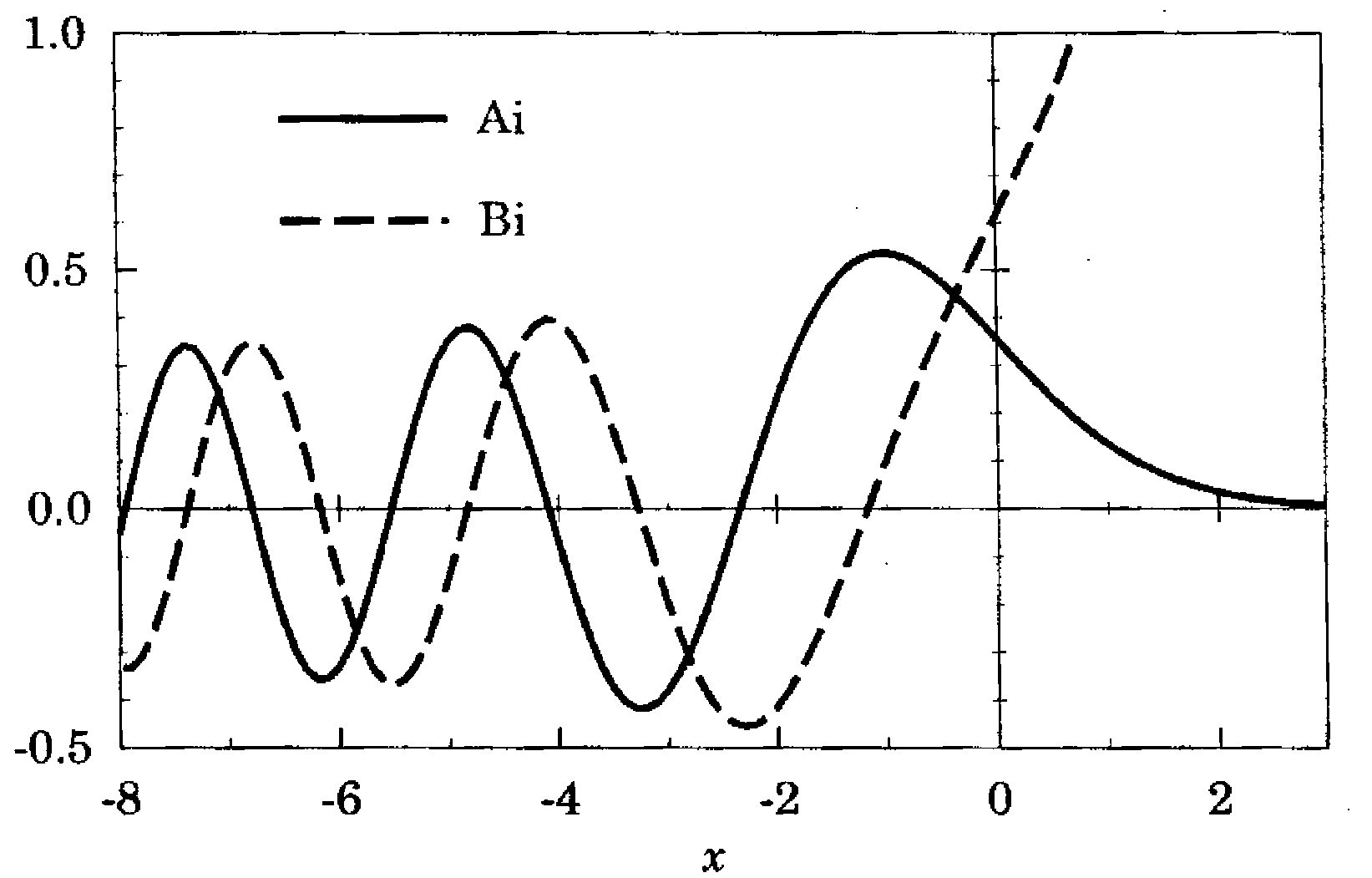 Phụ lục 5Các hàm Airy: Hố tam giác
Các hàm Airy có thể được viết thành các hàm Bessel biến dạng bậc 1/3 mà nó có ích để tìm chúng. Các hàm khác 1 ít có thể được sử dụng trong tài liệu tiếng Nga.
   Tính chất của Ai(x) và Bi(x) có thể được suy ra bằng cách so sánh (A5.1) với hàm sóng trong một thế không đổi                                  Đối với x < 0, phương trình Stokes giống như phương trình sóng với              và các nghiệm là các hàm lượng giác dao động giống như                  Số sóng hiệu dụng tăng giống như                   và do đó hàm dao động nhanh hơn khi x tăng dọc theo trục âm. Cả Ai(x) và Bi(x) chỉ ra tính chất này mà nó dao động theo phép cầu phương như sin và cosin. Đối với x > 0, giá trị hiệu dụng của       trở nên âm mà nó ngụ ý các nghiệm tăng hoặc giảm theo hàm mũ. Các nghiệm được chọn sao cho                    khi                 trong lúc Bi(x) phân kì. Tính chất đối với        lớn được cho bởi các khai triển tiệm cận đối với các hàm. Các khai triển tiệm cận của Ai(x) là
Phụ lục 5Các hàm Airy: Hố tam giác
Sự phụ thuộc vào         rút ra từ sự tương tự với phương trình sóng đơn giản.
    Các hàm Airy dao động đối với x < 0 và các điểm ở đó chúng đi qua không là cần để tìm các năng lượng của các trạng thái liên kết trong một hố tam giác (phần 4.4). Chúng cần phải được tính số và một số điểm không đầu tiên là

    Đôi khi cần đến các điểm không của đạo hàm              Một số điểm không đầu tiên là
    Dạng đơn giản của phương trình vi phân mà các hàm Airy thỏa mãn cho phép nhiều tích phân theo chúng được đơn giản hoá. Một ví dụ sinh ra trong cả sự chuyển hoá của các trạng thái liên kết và mật độ trạng thái trong một đi trường là tích phân của               Lồng hệ số 1 và lấy tích phân riêng phần cho 

    Bước cuối cùng rút ra từ sự thay thế                              mà   nó   làm cho  tích 
    phân tầm thường.
Phụ lục 6Các hệ thức Kramers – Kronig và các hàm phản ứng
Trong phụ lục này ta sẽ rút ra các hệ thức Kramers – Kronig (KK). Nó đòi hỏi một sự dịch chuyển vào trong mặt phẳng tần số phức và định lí tích phân Cauchy. Cuối cùng ta sẽ rút ra 2 mẫu chung cho phản ứng quang của các chất bán dẫn.
A6.1. Rút ra các hệ thức Kramers – Kronig
    Độ dẫn phức            được định nghĩa trong phần 10.1.1 là một hàm phản ứng điển hình. Ta sẽ dùng nó làm một ví dụ nhưng cùng một lí thuyết áp dụng cho bất kì hàm phản ứng tuyến tính nào. Nó cũng có thể được viết trong miền thời gian như là          và chúng liên hệ với nhau bởi 

   
    khi dùng qui ước cơ học lượng tử đối với dấu của tần số. Tích phân này chạy từ         tới      như trong biến đổi Fourier thông thường. Tuy nhiên, trong phần 10.1.1 ta thấy rằng nguyên lí nhân quả trong vật lí đòi hỏi                 đối
    với t < 0 và do đó ta có thể đặt giới hạn thấp nhất tới t = 0. Các  hê  thức   KK
    được rút ra từ bước này.
A6.1. Rút ra các hệ thức Kramers – Kronig
Thông thường ta cho rằng      là thực nhưng về mặt toán học, nó có thể được mở rộng vào trong mặt phẳng phức và đôi khi       là một phần ảo dương nhỏ nhằm mô phỏng sự đóng lại nhẹ nhàng của một tác nhân kích thích trong quá khứ xa. Sau khi ta tách     thành phần thực và phần ảo                         biến đổi Fourier trở thành


    Tích phân này hội tụ khi              trừ khi          phân kì    theo    hàm   mũ   khi
                 Điều này ngụ ý rằng hệ là không bền mà ta giả thiết nó không phải như vậy. Như vậy,             là giải tích ở khắp nửa mặt phẳng trên (lí luận giống như lí luận đối với sự hội tụ của biến đổi Laplace). Nó không rút ra rằng            nhất thiết là giải tích trên trục thực.
    Tiếp theo ta sẽ dùng tính chất giải tích này để áp dụng định lí tích phân Cauchy cho một chu tuyến trong nửa mặt phẳng trên. Theo định lí này, tích phân của một hàm lấy theo một vòng kín bằng không với điều kiện là không có các kì dị ở trên và ở trong chu tuyến. Xét tích phân trên hình A6.1,
A6.1. Rút ra các hệ thức Kramers – Kronig
Hình A6.1.  Chu tuyến trong mặt phẳng      phức dùng để chứng
minh các hệ thức Kramers – Kronig. 


     trong đó      thực. Chu tuyến là một nửa vòng tròn lớn trong nửa mặt phẳng trên được đóng kín bởi một đường ở ngay trên trục thực ngoại trừ một nửa vòng tròn nhỏ có bán kính      trong đó nó đi theo biên kì dị tại               xuất phát  từ mẫu số. Đóng góp từ nửa vòng tròn lớn triệt   tiêu   với   điều kiện  là
              tiến tới 0 nhanh hơn           khi                 Ta sẽ giả thiết rằng không có các kì dị của      trên trục thực. Điều này không phải luôn luôn đúng. Ví dụ như              phân kì tại gốc giống như                     trong một kim loại và các hệ thức tán sắc biến dạng với những sự giảm đi trong các trường hợp như thế. Nếu ta bỏ qua vấn đề này, tổng của các đóng góp từ 2 phần còn lại của tích phân cần phải lấy bằng 0. Đóng góp từ vạch thẳng là
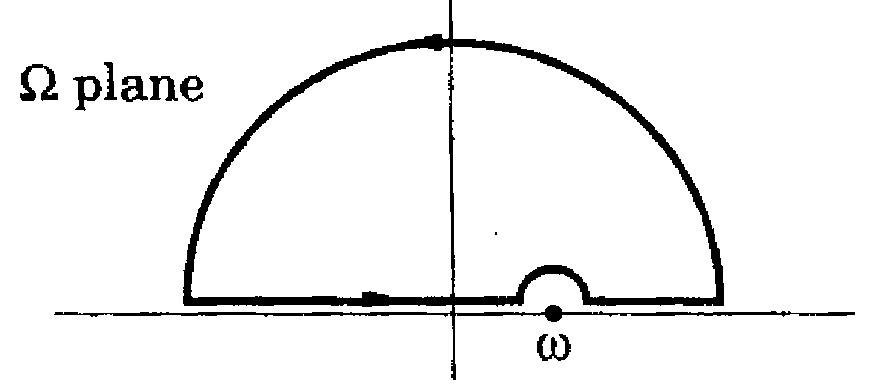 A6.1. Rút ra các hệ thức Kramers – Kronig
Khi              theo định nghĩa nó trở thành phần chính Cauchy của tích phân được kí hiệu là P

                                                                      P

    Đôi khi một bar được đưa qua dấu tích phân để thay thế. Phần chính điều khiển kì dị xảy ra tại             theo cách khác.
    Bây giờ xét nửa vòng tròn nhỏ. Do            là giải tích tại              ta có thể lấy nó ở bên ngoài tích phân khi             Tích phân còn lại chỉ là của
    qua nửa vòng tròn. Nếu ta đặt                   nó trở thành 


    Như vậy, ta thu được                   
                                                                       P
A6.1. Rút ra các hệ thức Kramers – Kronig
Từ đó, 
                                                        P
    
     Đó là một phương trình tích phân liên kết phần thực và phần  ảo  của 
     Việc tách nó thành phần thực và phần ảo cho cặp hệ thức KK sau  

                                                         P

                                                          P
     
      Các ứng dụng vật lí của chúng được đưa ra trong chương 10.  
A6.2. Các hàm phản ứng mẫu
     Một vài mẫu đơn giản đã được áp dụng cho             và       trong đó mẫu Drude của các điện tử tự do và mẫu Lorentz của   các   điện   môi  là phổ biến
A6.2. Các hàm phản ứng mẫu
nhất. Bây giờ ta sẽ rút ra các hàm phản ứng của các mẫu này.
    Độ dẫn       được định nghĩa trong phần 10.1.1. qua                 Cách truyền thống để rút ra            là giải bài toán chuyển động của một hạt tắt dần đơn giản hay một dao động tử trong một điện trường dao động nhưng ta sẽ xem xét tính chất theo thời gian để thay thế. Điều này có nghĩa là ta   mong  muốn
             là phản ứng đối với một xung của điện trường              tác dụng tại t = 0. Điều này đã được định nghĩa trong (10.3)


    Trường cho một xung của lực            đối với từng điện tử mà nó gia tốc ngay tới vận tốc                         Mật độ dòng                                 ngay lập tức hướng về phía sau trong đó n là mật độ điện tử. Tính chất này là đúng trong bất kì hệ nào do nó không phụ thuộc vào môi trường nhưng sau đó sự nới lỏng tới cân bằng phụ thuộc vào tán xạ của các điện tử và các lực hồi phục chúng về cân bằng. 
    A6.2.1. Các điện tử tự do: Mẫu Drude
A6.2. Các hàm phản ứng mẫu
Đối với các điện tử tự do trong một kim loại, mẫu Drude đưa ra một giả thiết đơn giản nhất về sự giảm theo hàm mũ với một hằng số thời gian     (thực ra là thời gian sống vận chuyển đã xem xét trong phần 8.2). Như vậy,


    trong đó hàm bậc đơn vị Heaviside          bảo đảm rằng phản ứng theo xung. So sánh với (A6.11) chứng tỏ rằng hàm phản ứng là
    Biến đổi Fourier của nó là 


    Nó là giải tích trong nửa mặt phẳng trên như kì vọng. Kì dị duy nhất là cực tại                    Sự tách thành phần thực và phần ảo cho


    Lưu ý rằng                             là một kết quả quen thuộc.
A6.2. Các hàm phản ứng mẫu
Tại các tần số rất cao,                           mà nó cho
                       trong đó        là tần số plasma. Tính chất này của các điện tử giống như tính chất của một plasma ở các tần số cao. Nó đã được khẳng định trong phần 10.1.3 và dùng để rút ra các qui tắc cộng. Nó rút ra từ           tại các thời gian nhỏ ngay sau khi tác dụng xung của điện trường và trước khi xảy ra bất kì sự nới lỏng nào. Do đó, nó many tính phổ quát.
    Công thức Drude được vẽ đồ thị trên hình A6.2 với các giá trị gần đúng đối với n- GaAs pha tạp mạnh. Phần thực của độ dẫn giảm đơn điệu như một hàm của tần số trong lúc phần ảo
     tăng tới một     đỉnh    mở   rộng
                       trước khi giảm chậm. Nó

Hình A6.2. Các phần thực và ảo của độ dẫn 
trong mẫu Drude đối với GaAs với mật độ
điện tử là                    và
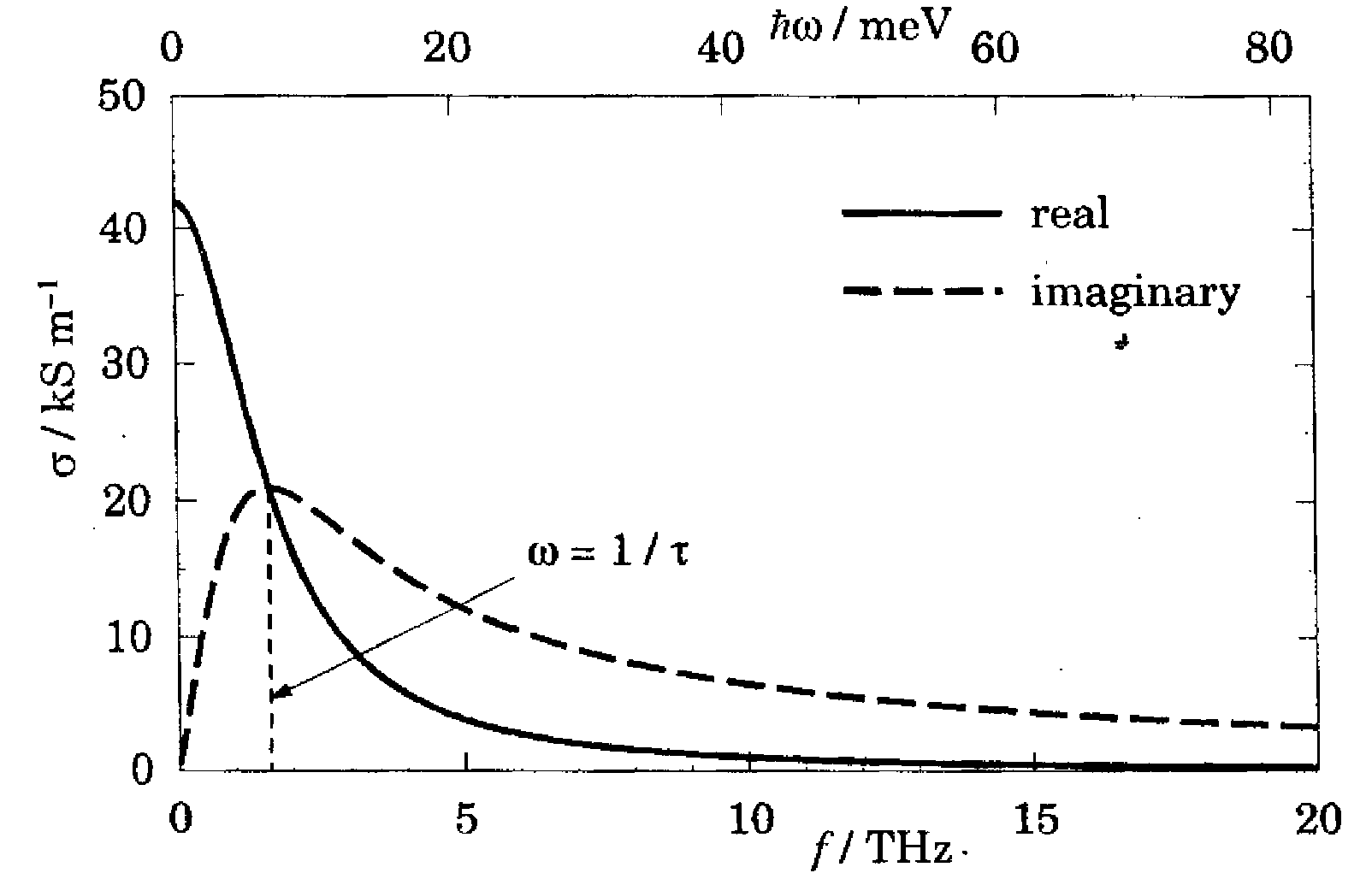 A6.2. Các hàm phản ứng mẫu
là một mô hình hợp lí đối với phản ứng quang của các hệ với các điện tử tự do ví dụ như các kim loại đơn giản hoặc các bán dẫn pha tạp mạnh.
    Giới hạn              cho                                                             Bây giờ không có lực ma sát làm tiêu tán năng lượng mà các điện tử có được từ trường tác dụng. Do đó, nó mô tả các điện tử hoàn toàn tự do hoặc một plasma không va chạm (phần 9.4.1).
    A6.2.2. Các điện tử liên kết: Mẫu Lorentz
    Các điện tử trong một điện môi liên kết chặt với các nguyên tử. Do đó, chúng “rung chuông” tại tần số cộng hưởng       của chúng để phản ứng với một điện trường thay vì chảy giống như trong một kim loại. Điều này định nghĩa mẫu Lorentz. Độ dẫn như một hàm của thời gian trở thành


    và nó có biến đổi Fourier là
A6.2. Các hàm phản ứng mẫu
Mẫu được sử dụng thường xuyên hơn  đối    với   hằng    số    điện môi.    Đặt 
                        để cho gọn và                như là bề rộng đầy đủ tại   cực   đại   một 
                       nửa của đỉnh nhọn Lorentz. Khi đó, 




    Dạng chặt thứ hai đúng nếu sự tắt dần là nhỏ mà nó hầu như luôn luôn đúng. Các kết quả này cũng có thể được rút ra từ phản ứng của một dao động tử điều hoà tắt dần.
    Các phần thực và ảo của       được vẽ đồ thị trên hình A6.3 đối với  

   Các giá trị này cung cấp một mô hình gần đúng đối với phản ứng quang của GaAs. Phần ảo có một đỉnh nhọn Lorentz tại                Nó là điển hình cho phản ứng của một dao động tử tắt dần cưỡng bức. Có  một  vùng  “tán  sắc  dị
A6.2. Các hàm phản ứng mẫu
thường” xung quanh đỉnh này trong đó      giảm như một hàm của tần số mà nó bao hàm một vùng trong đó nó là âm.
    Một dao động tử đợn thường là quá đơn giản để mô tả các tính chất quang của các vật liệu thực. Một số tần số cộng hưởng khác nhau đã được sử dụng với các trọng số      khác nhau mà nó cho 


    Điều này thực tế là giống với (10.18). Để xác nhận nó, lưu ý  rằng  ta  cần  có

Hình A6.3. Các phần thực và ảo của hàm 
điện môi của mẫu Lorentz đối với một dao
 động tử đơn tại                          bị tắt dần 
bởi                        với tần  số plasma
sao cho
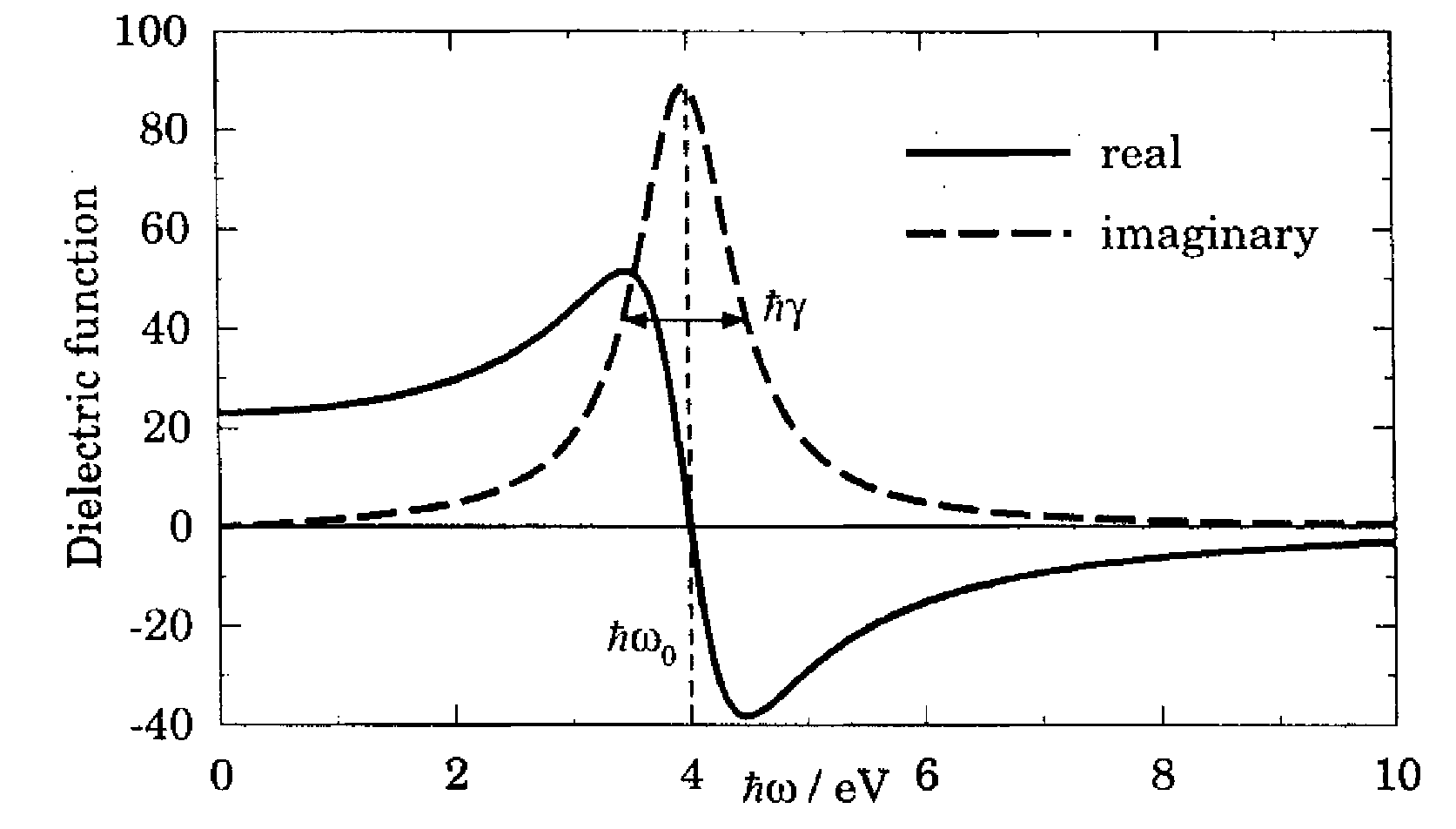 A6.2. Các hàm phản ứng mẫu
để giữ giới hạn tại các tần số cao là                               Các trọng
    số       chính là các cường độ dao động tử đưa vào trong phần 8.7 và điều kiện này lại là qui tắc cộng f trong phần 10.1.3.  
    Như một áp dụng của mẫu Lorentz, ta có thể đánh giá hằng số điện  môi  tĩnh
                      của một chất bán dẫn. Mẫu Lorentz với một dao động  tử  đơn  tại
          (xem (A6.18)) cho 
    Do sự hấp thụ mạnh xảy ra ngay trên khe vùng, ta có thể đặt                   trong 
    đó        là trung bình khe vùng quang                                             qua miền Brillouin chứ không phải giá trị cực tiểu của nó mà điều này chỉ xảy ra tại một điểm đơn. Bây giờ                            và do đó, ta cần một giá trị đối với n.
    Chỉ 4 điện tử hóa trị có thể phản ứng trong khoảng năng lượng này và  do  đó
                        Các điện tử khác được liên kết chặt hơn nhiều và cần phải có các năng lượng cao hơn (tia X) để đánh bật chúng ra. Hằng số mạng của các bán dẫn thông thường gần 5 nm với 8 nguyên tử trong một ô mạng lập phương. Do đó,                                    Ta dùng khối lượng của các điện tử tự do  vì bất
A6.2. Các hàm phản ứng mẫu
kì khối lượng hiệu dụng nào do ta đang xem xét toàn bộ miền Brillouin thay vì cực tiểu thấp nhất. Các giá trị này được thêm vào đối với hình A6.3. Sự thay vào cho 


    Một giá trị gần đúng là                   mà nó cho                     Nó là khá cao nhưng không kém đối với một tính toán thô như vậy. Nó có thể có giá trị lớn hơn theo hướng                   nghĩa là hằng số điện môi tăng khi khe vùng giảm.